PBSC UpdatePowercor REFCL Program
December 2019
Steven Neave
General Manager Electricity Networks
Contents
REFCL Timetable
REFCL T2 Deployment
REFCL Performance update
REFCL General update
SWER ACR Deployment status
Powerline Replacement Fund
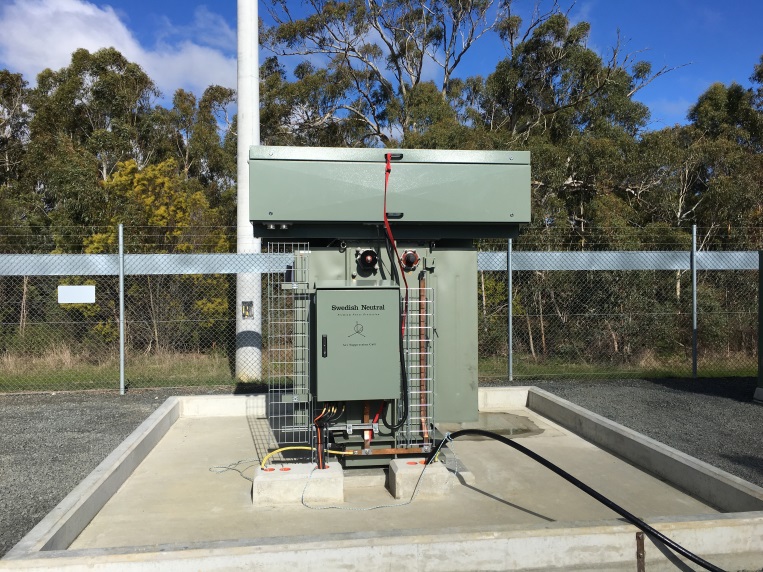 Gnotuk Tie 3ph Balancing Unit – CDN003
10.12.19
Powercor REFCL program update
2
REFCL Timetable
New ZSS
T3 changes
Compliant (conditions resolved)
In service for
 summer
In service (TFB only)
10
Tranche 2
Tranche 1
Tranche 3
Tranche 3: possible inclusions & changes
Colac - 5
8
Gisborne - 3
Ararat - 1
Corio - 1
Bannockburn
Woodend - 4
Charlton - 2
Geelong - 4
6
Zone substations commissioned
Bannockburn instead of
Corio and Geelong
Eaglehawk- 5
Ballarat South - 5
Koroit - 2
Castlemaine - 4
Bendigo Terminal - 5
Merbein - 1
4
Bendigo - 1
Stawell - 1
Maryborough- 5
Torquay in addition to
Waurn Ponds
Winchelsea - 5
Ballarat North - 4
Hamilton - 2
2
Camperdown- 4
Torquay
Terang - 2
Waurn Ponds - 4
In-service date
30 April 2023
Balance of points
10.12.19
Powercor REFCL program update
3
REFCL Deployment timetable – Tranche 2
REFCL thermometer
ZSS
PTS
STATUS
55
REFCL available over summer
BETS
5
T2 deadline
BAS
5
BAN
4
TRG
2
BGO
1
CTN
2
TFB ONLY
IN SERVICE
ART
1
CLC
5
IN SERVICE
30
APPROVED
APPROVED
APPROVED
APPROVED
APPROVED
APPROVED
APPROVED
5
5
4
4
5
4
3
EHK
WIN
WND
CMN
MRO
CDN
GSB
In service
Commissioned
ESV test
Available
Powercor has recently commissioned Charlton and Ararat.
Colac, Ararat and Charlton will be in service this summer (Charlton on TFB days only).
In 2020 there will be eight tranche two stations to test plus seven tranche one stations.
IN SERVICE (TFB ONLY)
IN SERVICE (SUMMER)
APPROCED
10.12.19
Powercor REFCL program update
4
REFCL update
Tranche one sites
ESV has lifted all conditions at all tranche one sites, agreeing that we have resolved the issues that led to conditional approval 

Summer 2019/20 
This summer Powercor will have REFCLs in service at 10 zone substations
The REFCL at Charlton will be in service for TFB days only until the HV customer has completed their REFCL-ready works

Contingent Project Application
The AER has flagged significant cuts to our tranche three funding application
A final decision will be received from the AER by January 2020
10.12.19
Powercor REFCL program update
5
REFCL update (continued)
Future exemptions
Bannockburn – exemption application will be submitted on Monday 16 December
Waurn Ponds and Torquay – application to be submitted pending finalisation of preferred solution (Q1 2020)

REFCL performance
Thursday 21 November was a day of state-wide total fire ban including code reds in two districts
We had REFCLs at 8 zone substations in service
REFCLs operated for 10 permanent (6 phase-to-ground) faults plus 32 transient faults
Last summer across 17 TFB days there were 12 REFCL operations (3 permanent phase-to-ground and 9 transient)
The cause of most faults was vegetation (e.g. trees into overhead)
10.12.19
Powercor REFCL program update
6
REFCL TFB performance
Thursday 21 November
6 permanent phase-to-ground faults across four REFCL-protected networks
A majority of fault activity occurred between 12 noon and 4pm
The fault data shows a link between some transient faults and permanent ones
12:00
13:00
14:00
15:00
16:00
GSB014
14:16
GSB012
14:46
EHK (14)
CMN (6)
Permanent fault
Transient fault (# of)
CMN001
13:20
EHK033
14:05
CMN004
14:36
WND021
15:20
WND (7)
10.12.19
Powercor REFCL program update
7
SWER ACR status
A total of 1,045 SWER systems are to be protected with new functionality ACRs
328 ACRs installed in 2019. Of the 78 remaining, 40 sites will carry over into Q1 2020.
10.12.19
Powercor REFCL program update
8
Powerline Replacement
Commentary
The Ashbourne South project commenced construction in May 2019. Civil works have been completed. Cutover and retirement works planned on 21 November 2019 were cancelled due to the Code Red TFB day. Works are in the process of being rescheduled with completion anticipated in December 2019 or early 2020.

Powercor has commenced further powerline replacement works where a total of 100km of overhead line will be retired by the end of 2020.
10.12.19
Powercor REFCL program update
9